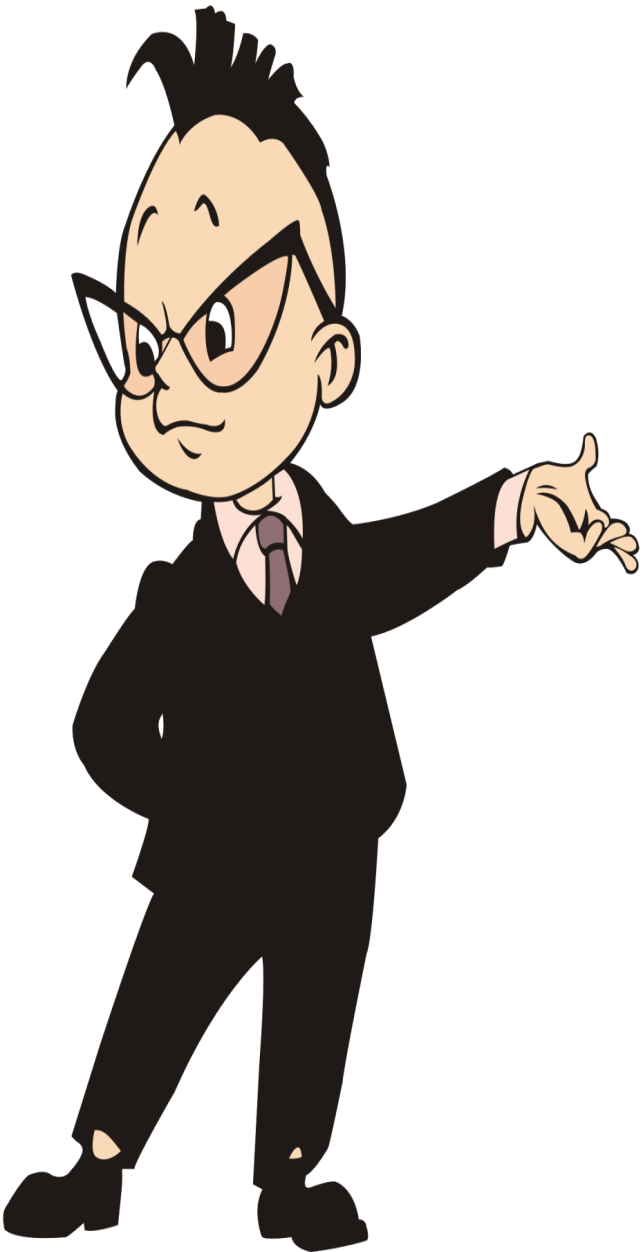 Урок математики
"Величины. Объём. Литр»
(фрагмент урока)
Учитель: Корсакова Т.А
учитель начальных классов
МБОУ СОШ № 41
Г. Мурманска
Цели:
1). Образовательные:
знакомство с величиной «Объём» и единицами измерения объема;
совершенствовать навыки решения текстовых задач                              и вычислительные навыки.
 2). Развивающие:
 формирование навыков логического мышления                         (синтез, анализ, сравнение, наблюдение);
 формирование навыков познавательной деятельности.
 3). Воспитательные:
 формирование навыков умения общаться;
 формирование навыка дискуссии;
 воспитание интереса к предмету;
 формирование навыков коллективной работы в сочетании                        с самостоятельностью учащихся.
ОПЫТЫ
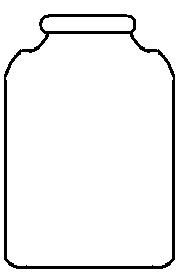 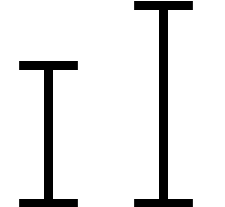 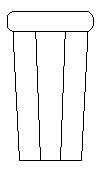 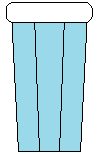 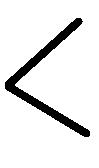 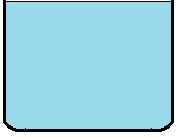 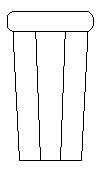 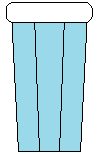 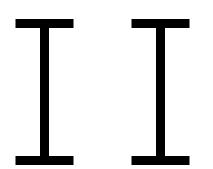 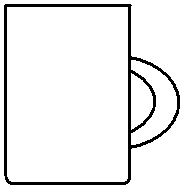 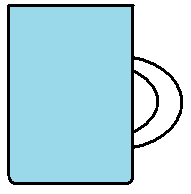 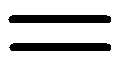 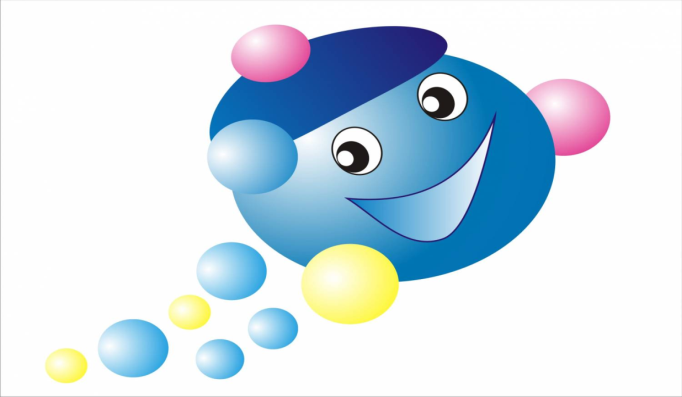 План
Измерьте вместимость банки с помощью данной мерки.
Какое число мерок вы получили? Обозначьте его цифрой.
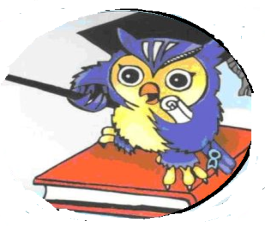 Использование мерки
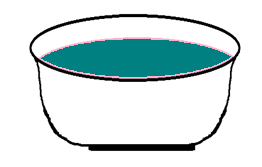 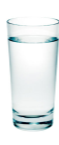 10
I вариант:
1 банка =
II вариант:
5
1 банка =
Литр - л
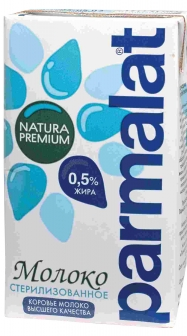 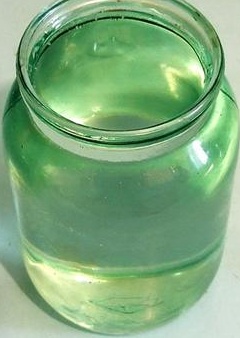 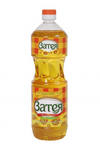 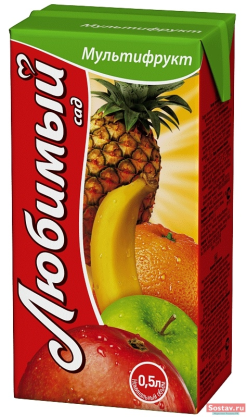 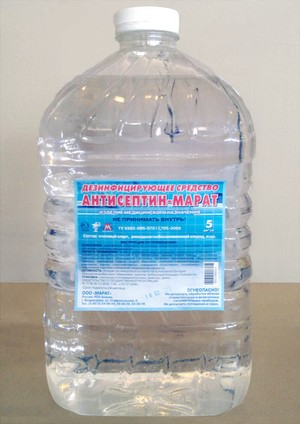 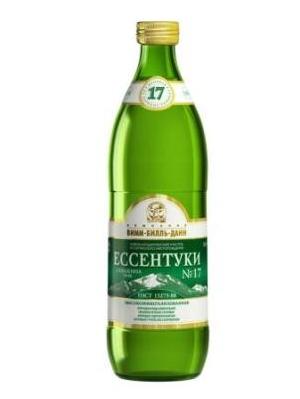 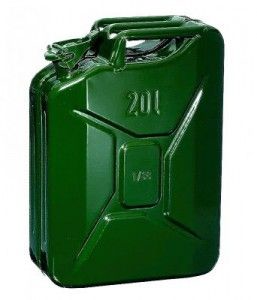 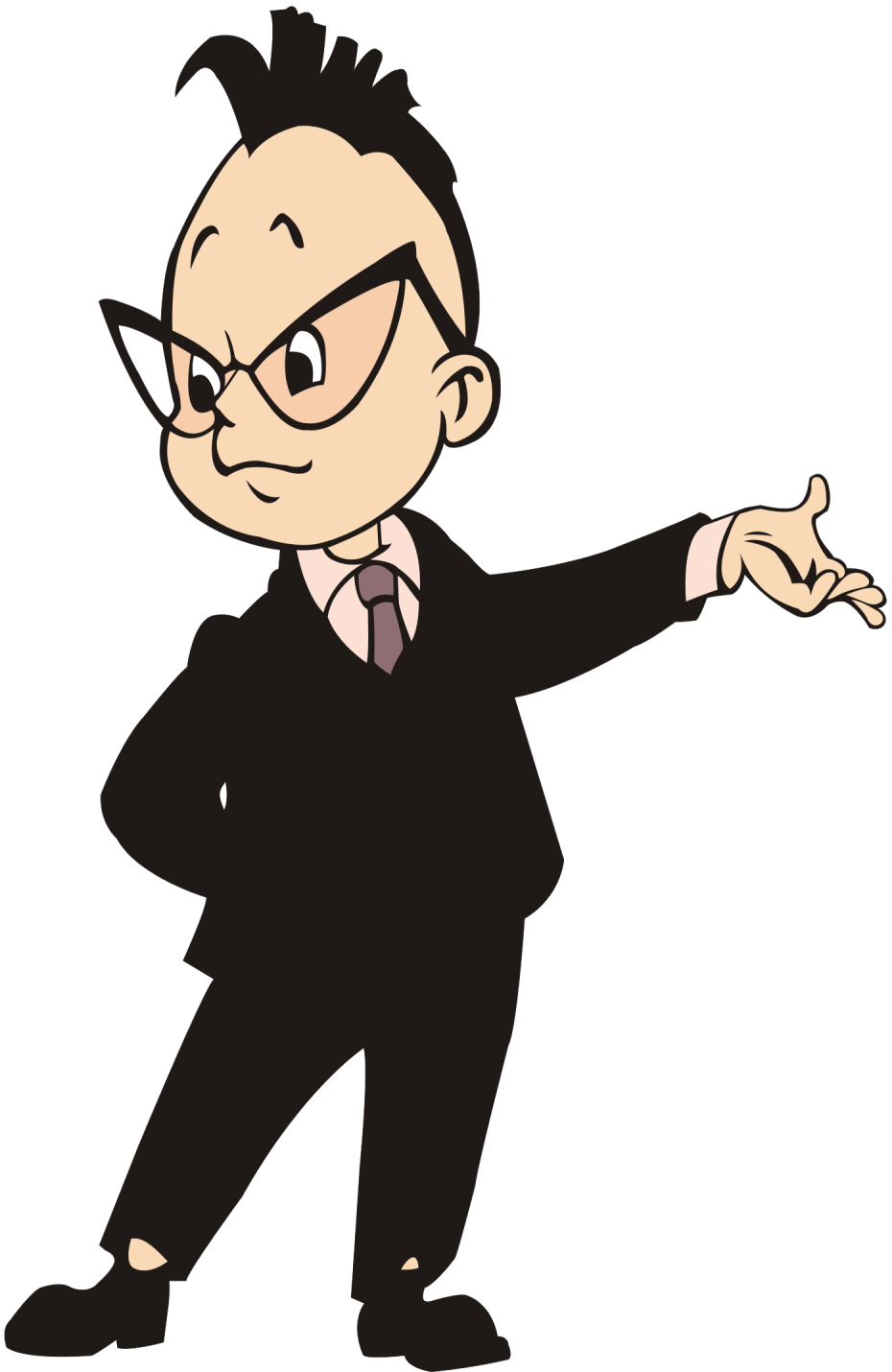 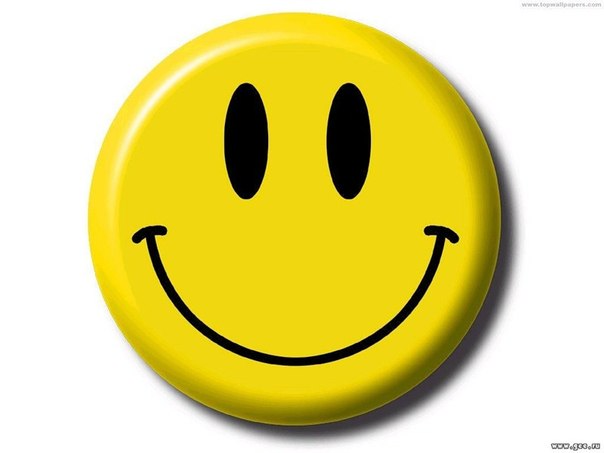 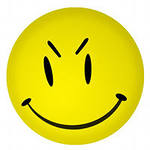 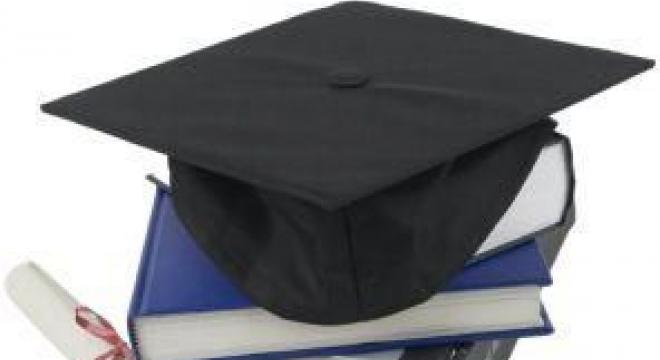 Спасибо 
за работу!